Diversity Approach
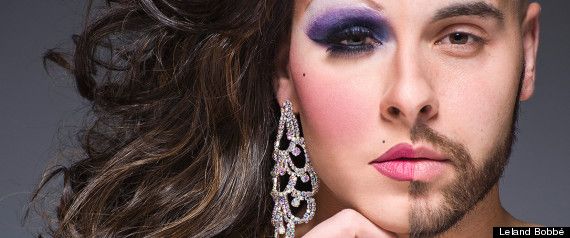 Learning Objectives
To evaluate which Language and Gender theory you most align yourself with

To consider how influential gender is when you use language

To produce a written answer on Language and Gender
Which theory do you most agree with?
Deficit Approach (Lakoff, 1975) – Female language is seen as inadequate in some way to the established norm
Dominance Approach (Zimmerman & West, 1975) – Men are seen as controlling and commanding mixed-sex interactions
Difference Approach (Tannen, 1990) – Men and women belong to contrary sub-cultures with separate attitudes to, and preferences for, types of talk as a result of cultural contrasts and pressures
Task: Hot-seating activity – I need 3 volunteers!
Diversity Approach (Cockroft, 2001)
Social context determines language behaviour, not simply biological difference i.e. People are individuals and their language is not influenced by gender.

Do you agree or disagree?
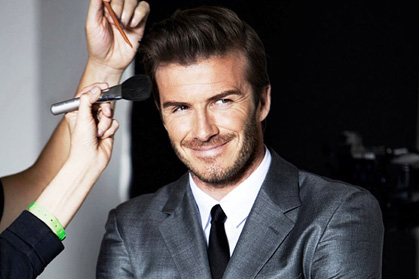 Case Study: David Beckham
Metrosexuality: a heterosexual urban man who enjoys shopping, fashion, and similar interests traditionally associated with women or homosexual men.

He does not conform to traditional, stereotypical male conventions of language use:
https://www.youtube.com/watch?v=P5L0zKBOFUg
Mock Question
To what extent do you believe gender influences an individual’s language use? Use studies from theorists, gender approaches and contextual evidence to justify your answer.